Figure 4. Time course of responses during correct change detection trials. (A) Left frontal eye field (FEF). ...
Cereb Cortex, Volume 14, Issue 5, May 2004, Pages 511–520, https://doi.org/10.1093/cercor/bhh013
The content of this slide may be subject to copyright: please see the slide notes for details.
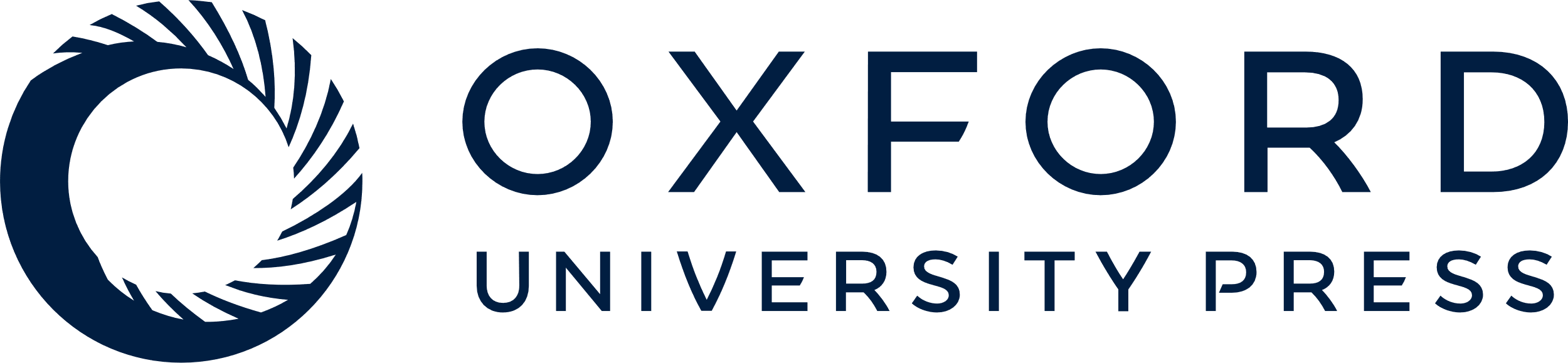 [Speaker Notes: Figure 4. Time course of responses during correct change detection trials. (A) Left frontal eye field (FEF). (B) Left middle frontal gyrus (MFG). The bar below the x axis codes the periods when the sample stimulus (light gray), the delay (intermediate gray), and the test stimulus (dark gray) occurred during the task. The vertical gray bars for encoding and test are centered 5 s after the stimulus presentation; the gray bar for delay was centered between the latter two bars. The FEF showed a sustained response during the delay period, whereas the MFG increased its activity to peak at around the time of the test stimulus.


Unless provided in the caption above, the following copyright applies to the content of this slide:]